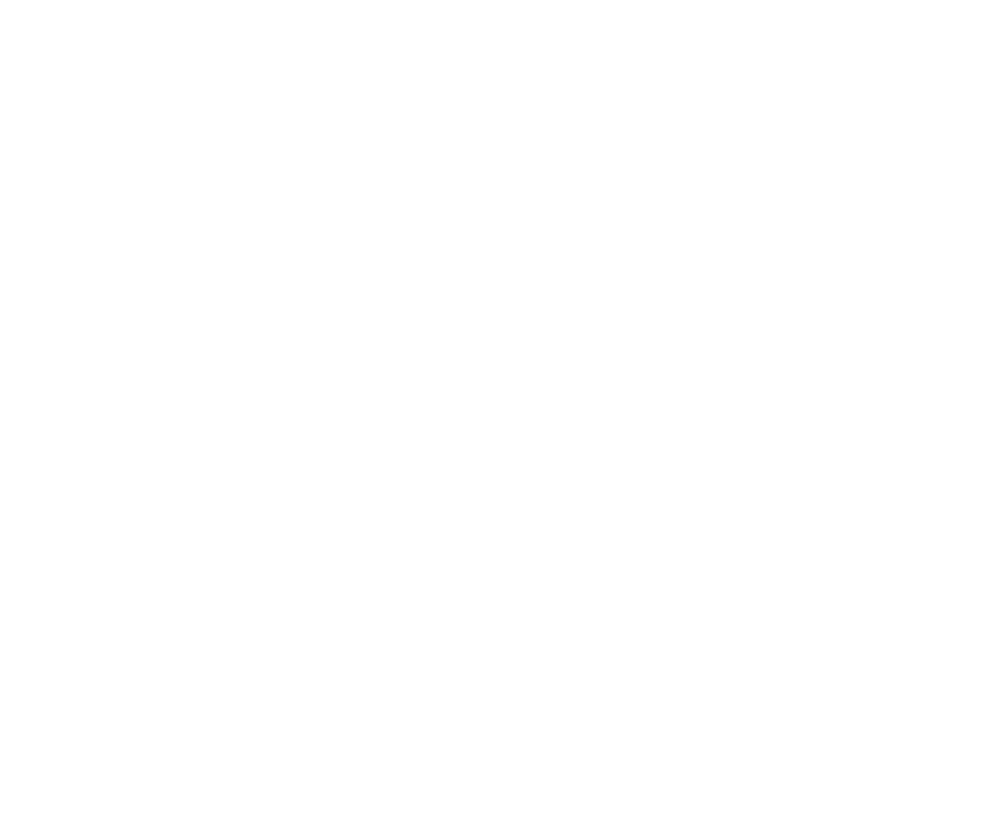 SLIDE DECK 6:Local Elections
Guiding questions
How are municipal council members or electoral area directors chosen?

How do voters decide who to vote for? 
Which candidate(s) do I support, and why?
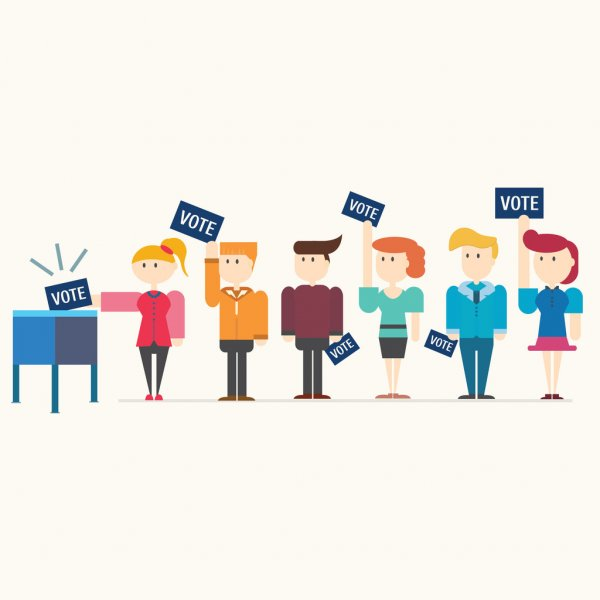 Local elections in B.C.
Local elections provide citizens with an opportunity to discuss the future direction of their community and choose their local representatives.

Local elections in British Columbia must be held every four years, on the third Saturday in October. 

The next local elections will be held on Saturday, October 15, 2022.
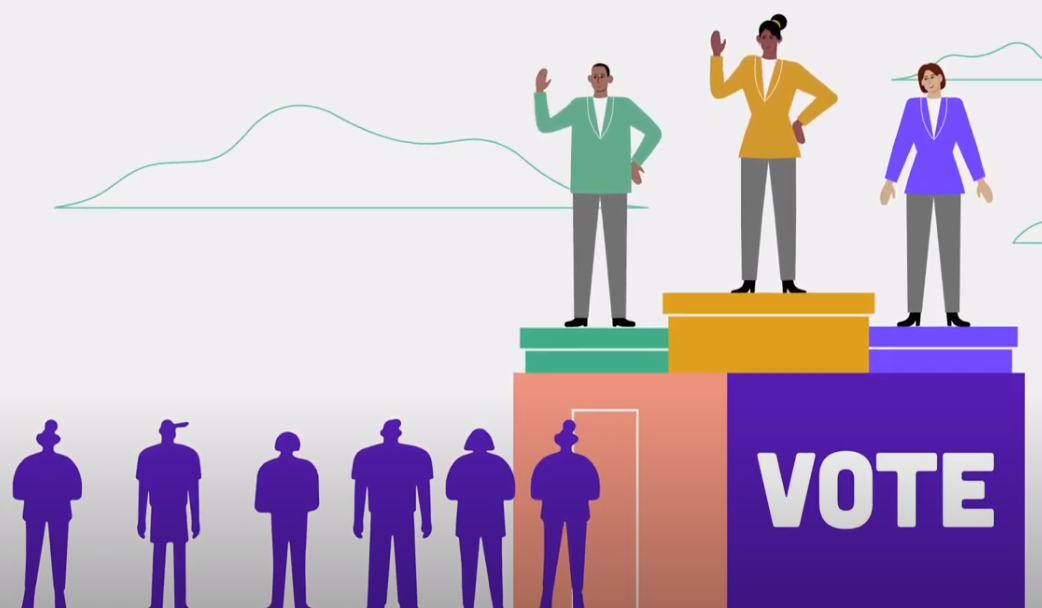 Electing local councils
The following positions are elected during local elections, but not all apply to every community: 
Municipal council members
Electoral area directors (unincorporated areas)
Park Board representatives                          
Island Trust trustees

In most municipalities, councillors and mayors are elected at large. This means that all voters in the municipality get to vote for each position.
A voting system is the way in which voters are able to express their choices and how the winners are determined. 

Different voting systems exist around the world.
First-Past-the-Post
British Columbia use a system called First-Past-the-Post (FPTP) for local elections. 

Voters can make their choice(s) for as many candidates as there are positions. 

For example: 

Six councillors = Select six candidates
One mayor = Select one candidate
First-Past-the-Post
A successful candidate must receive the most votes in order to be elected in their area.

In a single-member race (i.e. mayor), only one candidate wins because there is only one position.

In a multi-member race, where five councillors are elected at large, it is the five candidates with the most votes that win a seat on council.
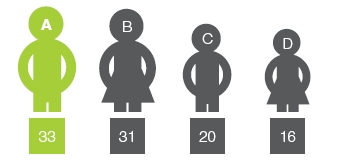 Candidates
A candidate is an individual who competes for the job of elected representative.

Candidates campaign during elections to share their ideas and try to convince fellow citizens to vote for them.

At the local level, some larger municipalities have political parties, but many do not.
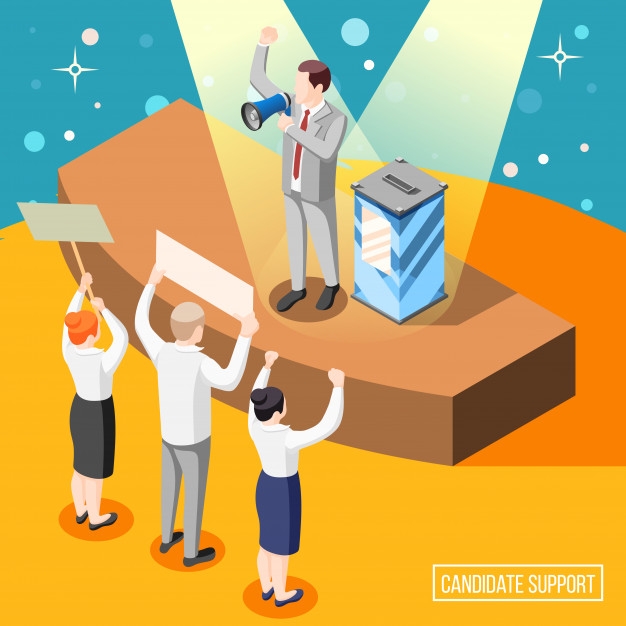 Getting to know the candidates
There are many ways to learn about the election candidates: 
Candidate websites or social media pages
Candidate campaign literature or advertisements
Election coverage in the news (local newspapers, media websites, news broadcasts)
In-person or virtual town halls or debates 

As a result of the COVID-19 pandemic, there will be a much greater focus on virtual outreach and social media campaigns.
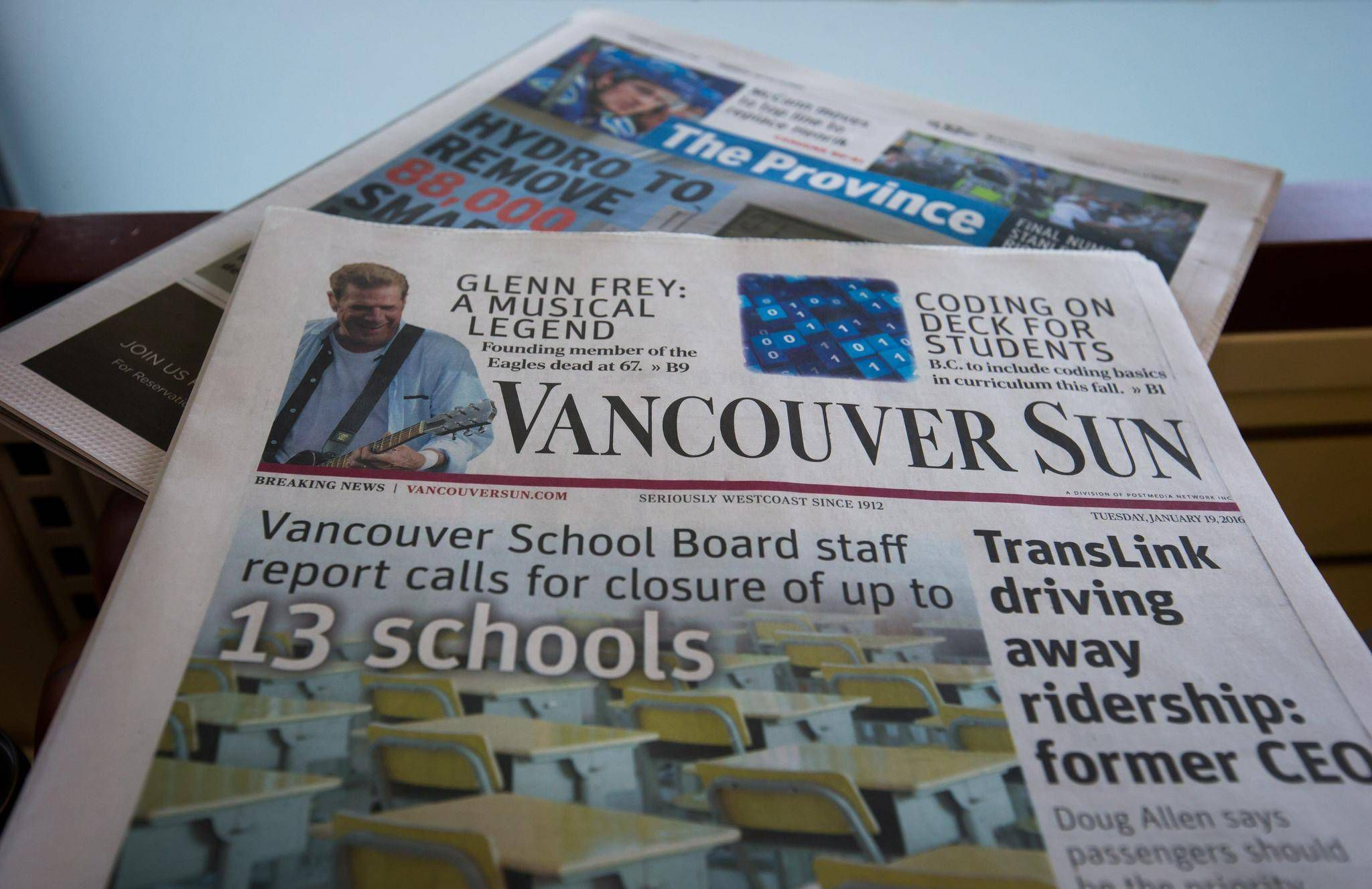 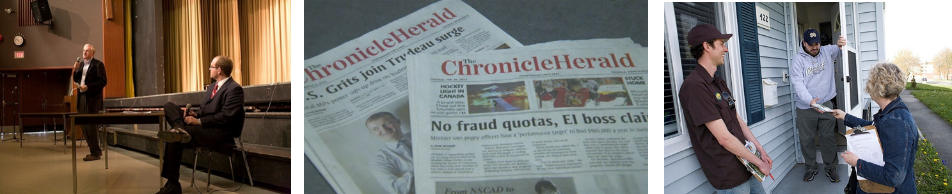 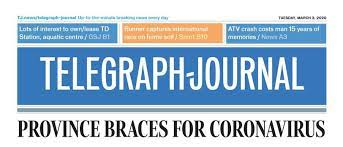 Discussion
How do voters decide who to vote for?
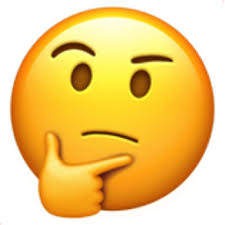 Choosing a candidate
Reason for running (Why do they want the job?) 
Personal information (e.g., education, career, accomplishments) 
Priorities (What issues are most important to the candidate?) 
Goals (What do they want to achieve?)